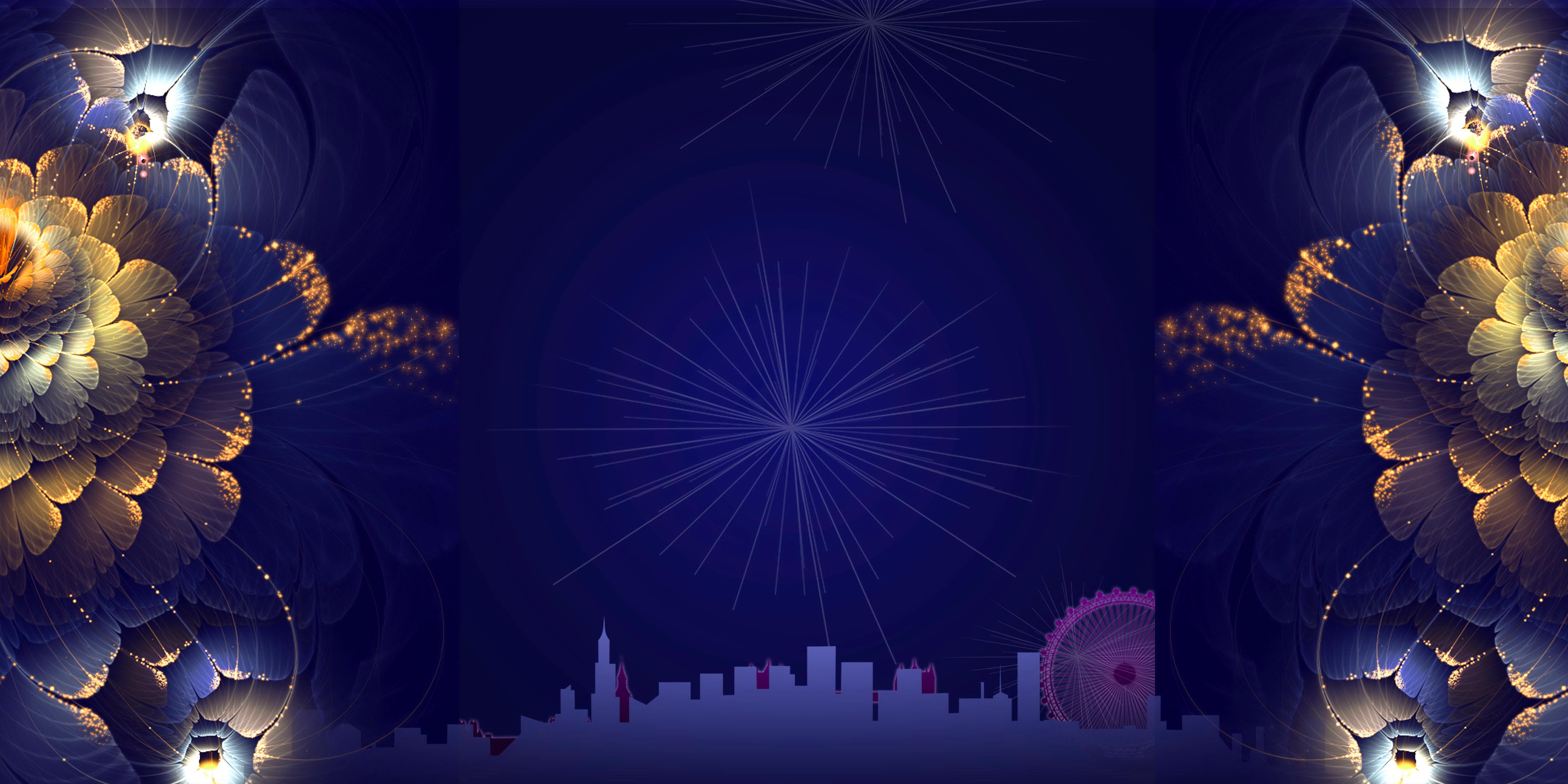 LOGO
Event Planning PPT
Insert the Subtitle of Your Presentation
Report ：freeppt7.Com
行业PPT模板http://www.1ppt.com/hangye/
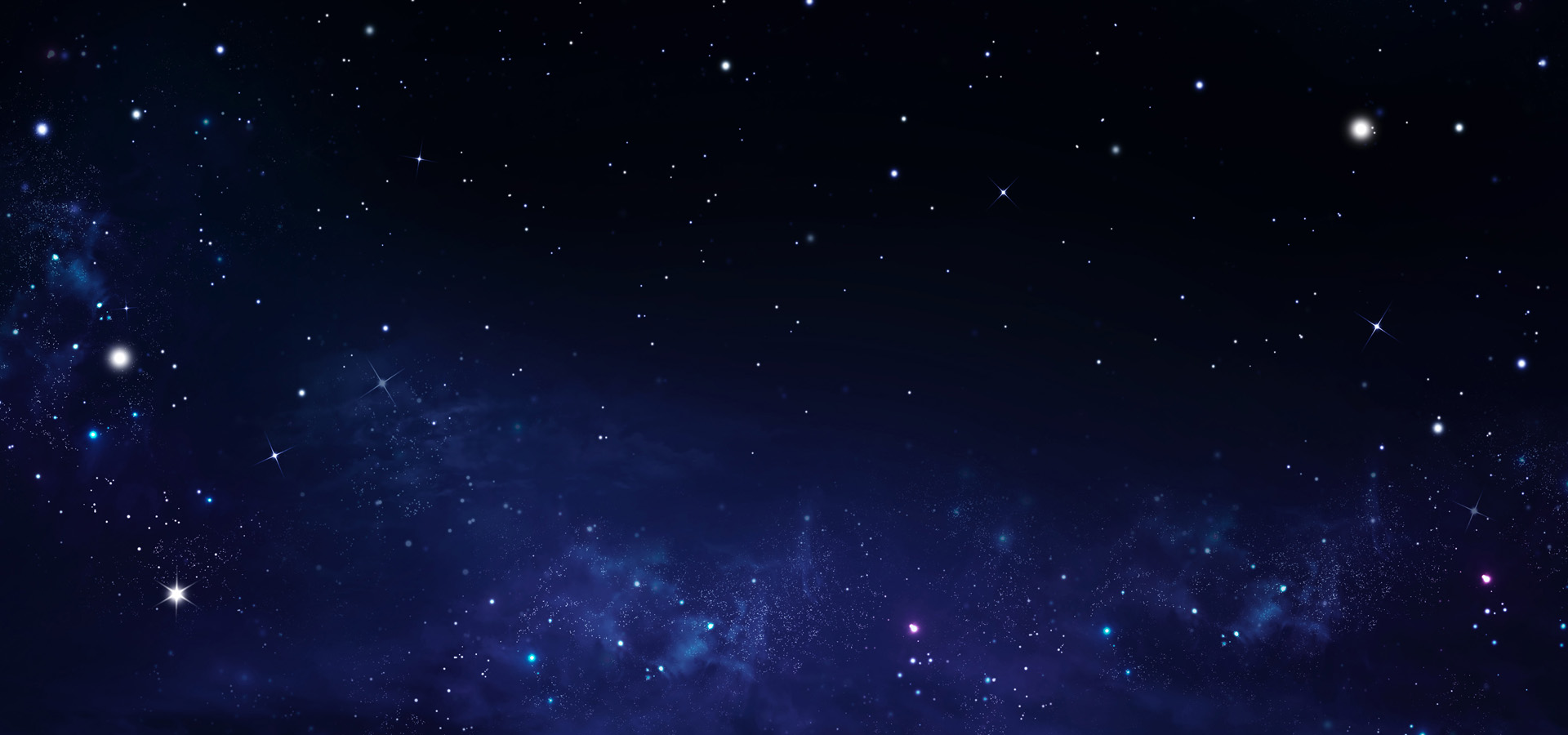 CONTENTS
01
02
03
04
Activity Budget
Activity Background
Activity Process
Accident Prevention Plan
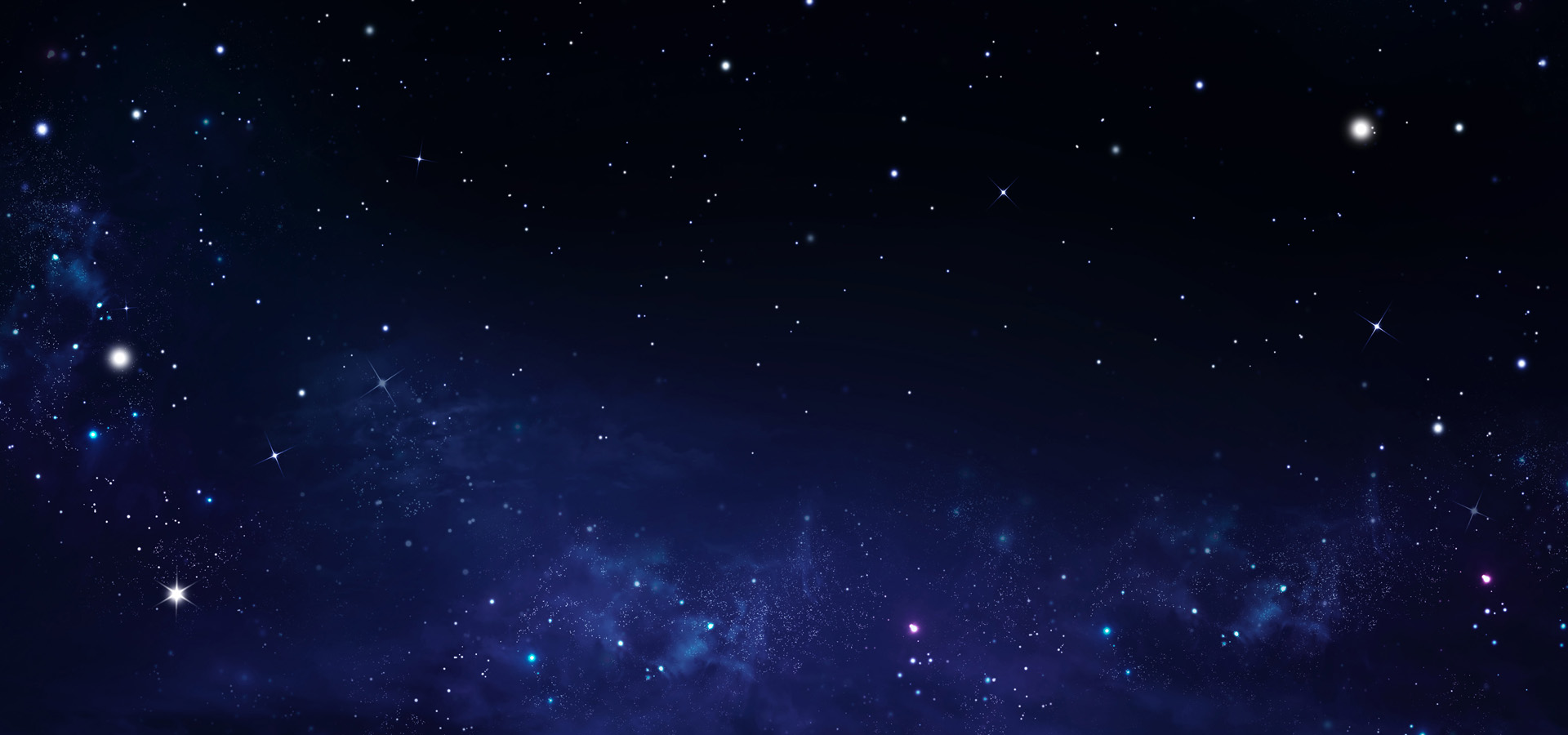 01
Activity Background
Click here to add content, content to match the title.
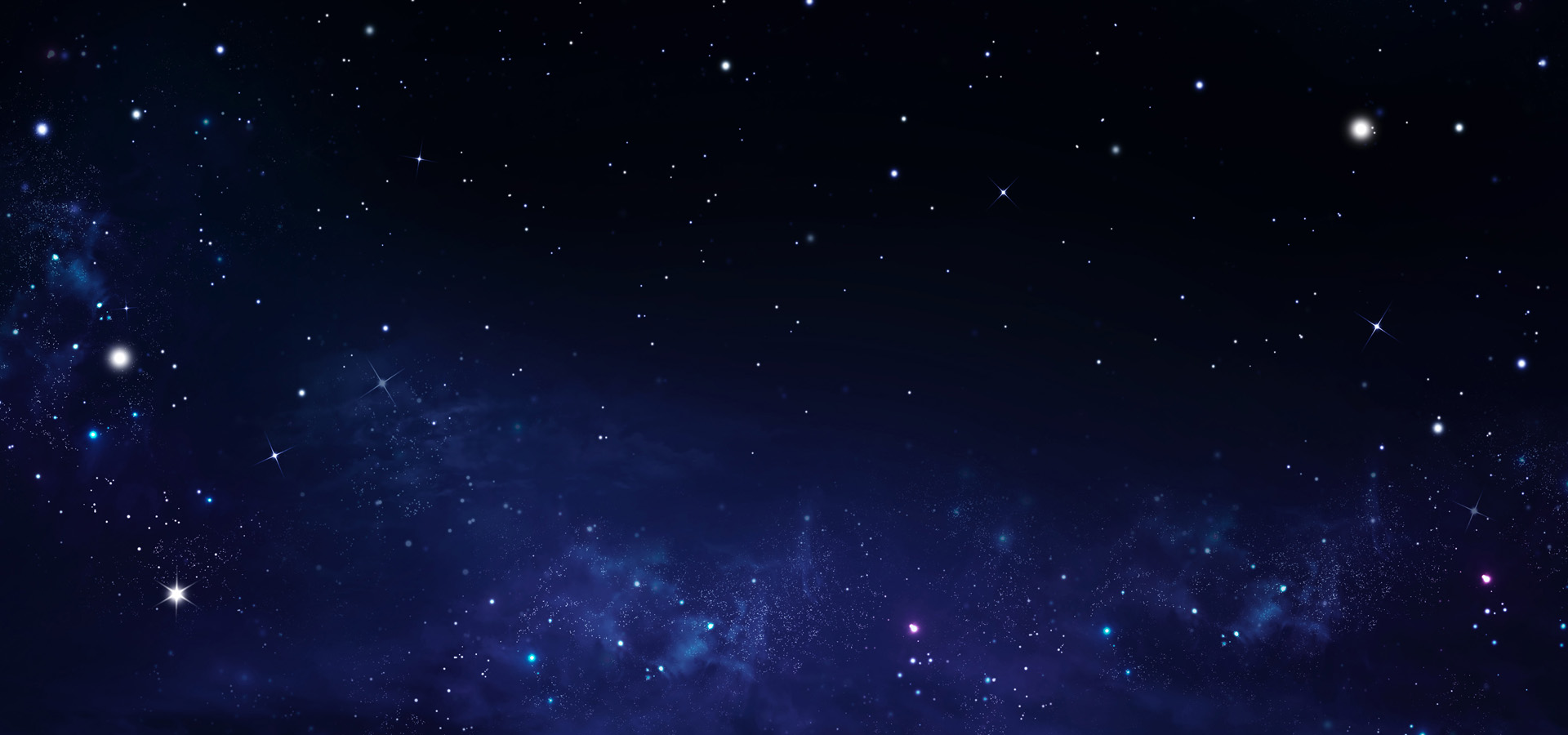 LOGO
Activity Background
Key Words Here
Click here to add content, content to match the title.
Key Words Here
Click here to add content, content to match the title.
Key Words Here
Click here to add content, content to match the title.
Key Words Here
Click here to add content, content to match the title.
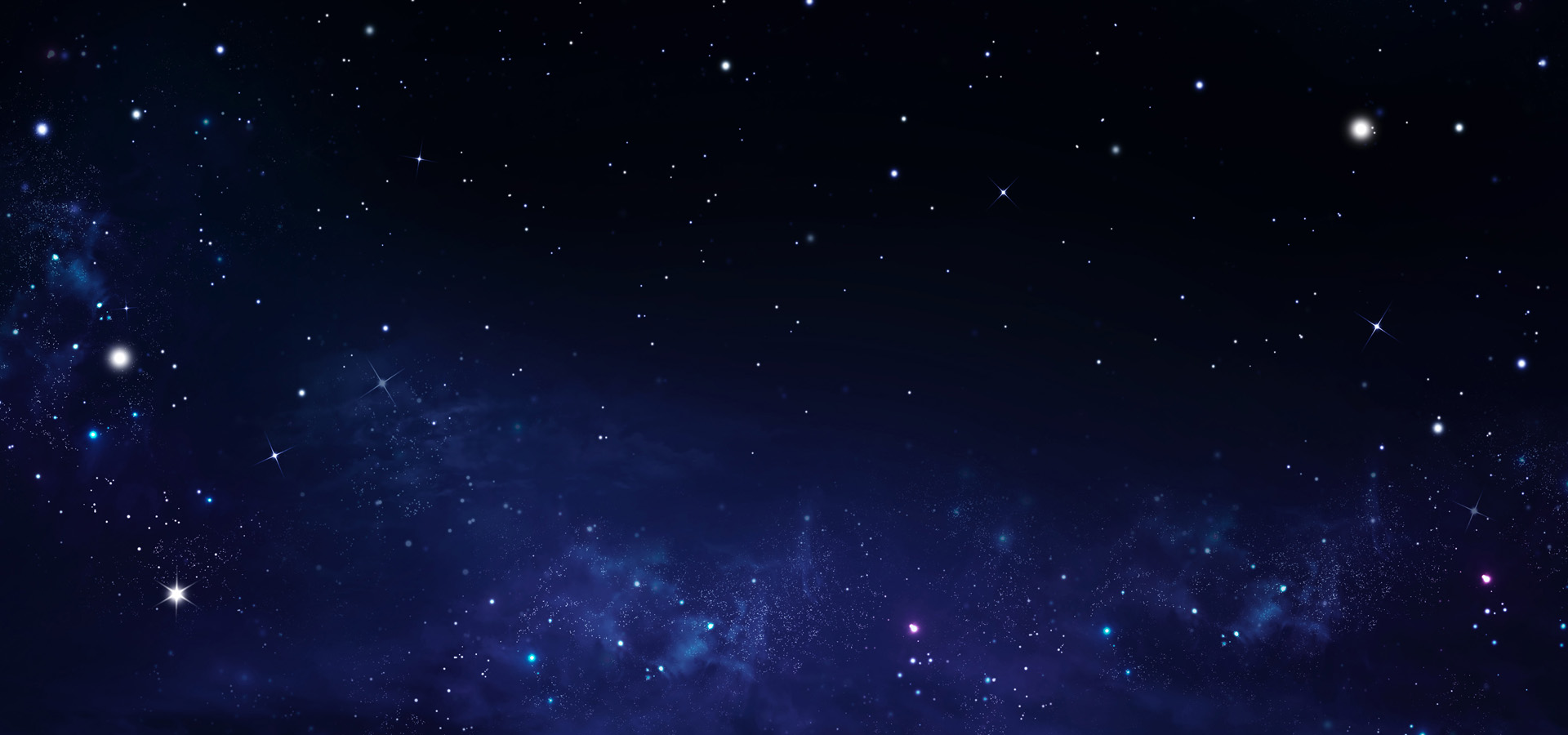 LOGO
Activity Background
Key Words Here
Click here to add content, content to match the title.
Key Words Here
Click here to add content, content to match the title.
S
W
T
O
Key Words Here
Click here to add content, content to match the title.
Key Words Here
Click here to add content, content to match the title.
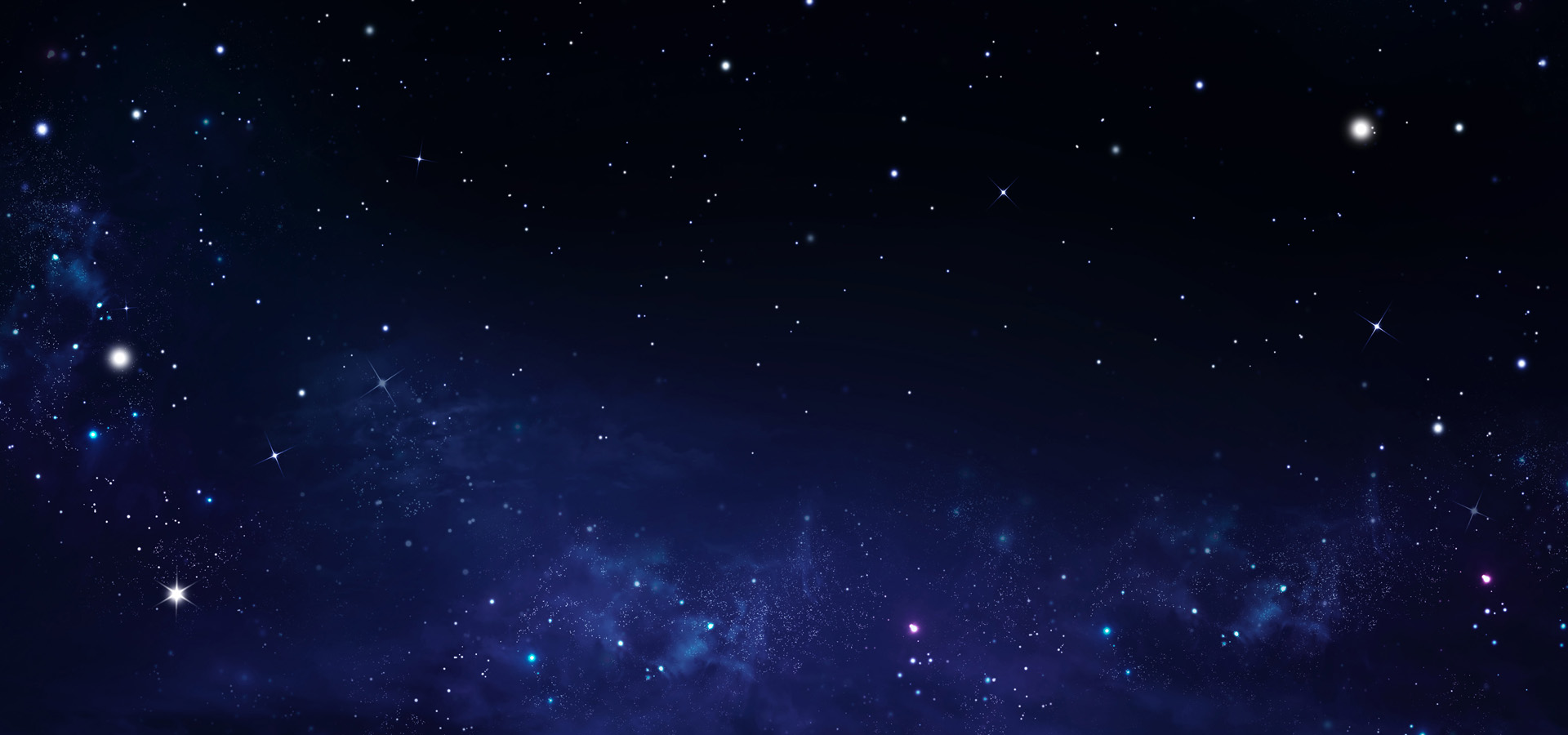 LOGO
Activity Background
Add title text
Add title text
Add title text
Click here to add content, content to match the title.
Click here to add content, content to match the title.
Click here to add content, content to match the title.
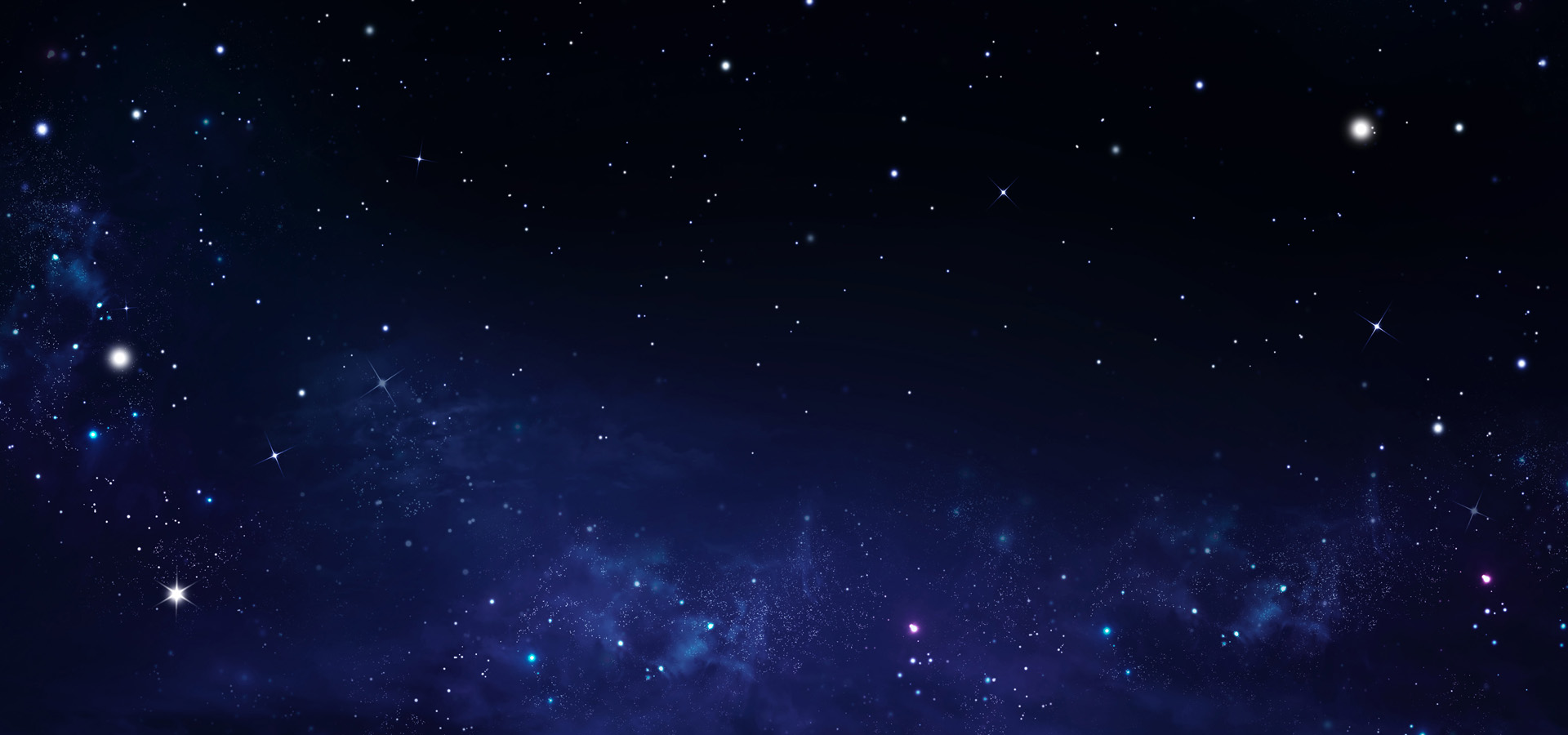 LOGO
Activity Background
AMET
AMET
AMET
AMET
71%
50%
60%
85%
Add title text
Add title text
Click here to add content, content to match the title.
Click here to add content, content to match the title.
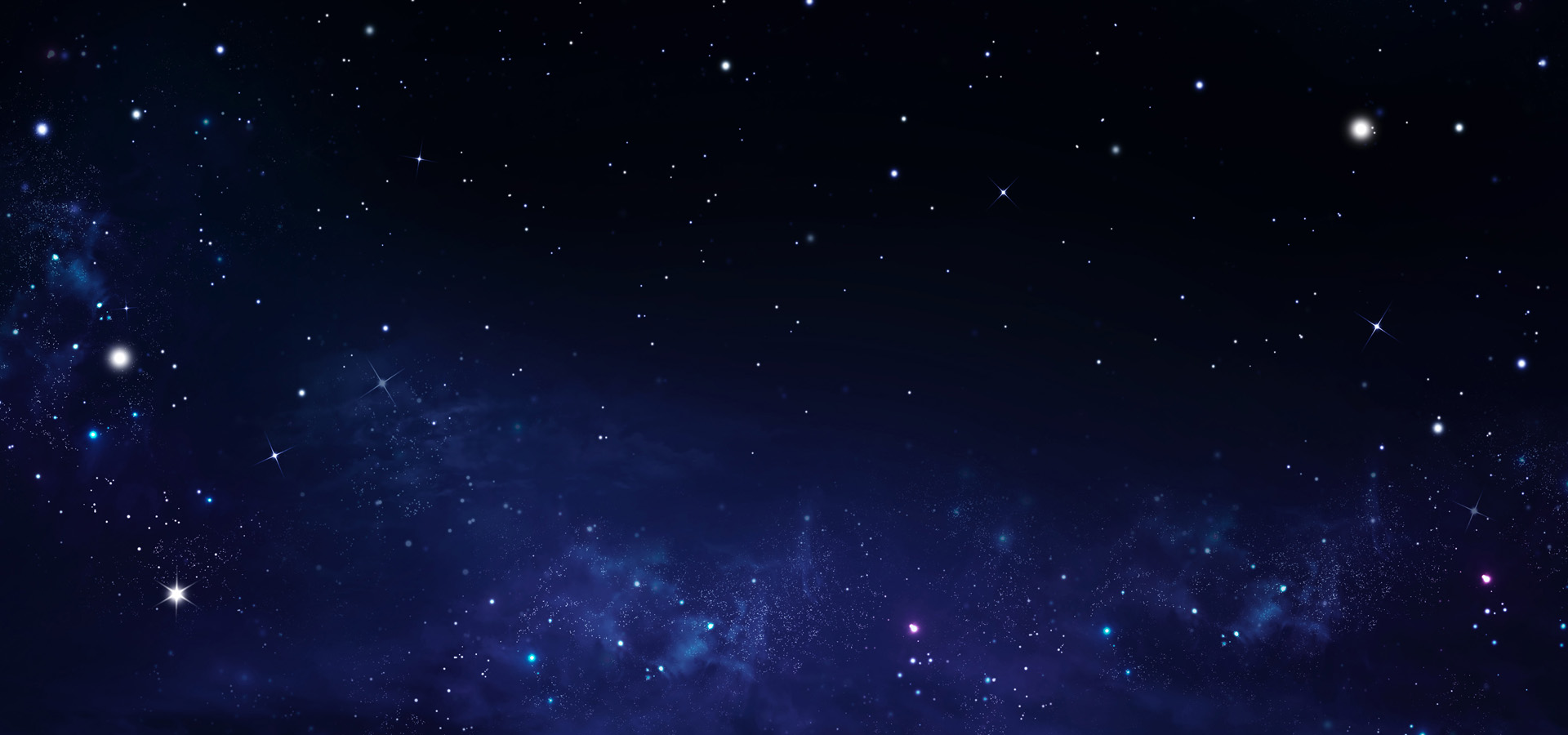 LOGO
Activity Background
Add title text
Add title text
Click here to add content, content to match the title.
Click here to add content, content to match the title.
Click here to add content, content to match the title.
Click here to add content, content to match the title.
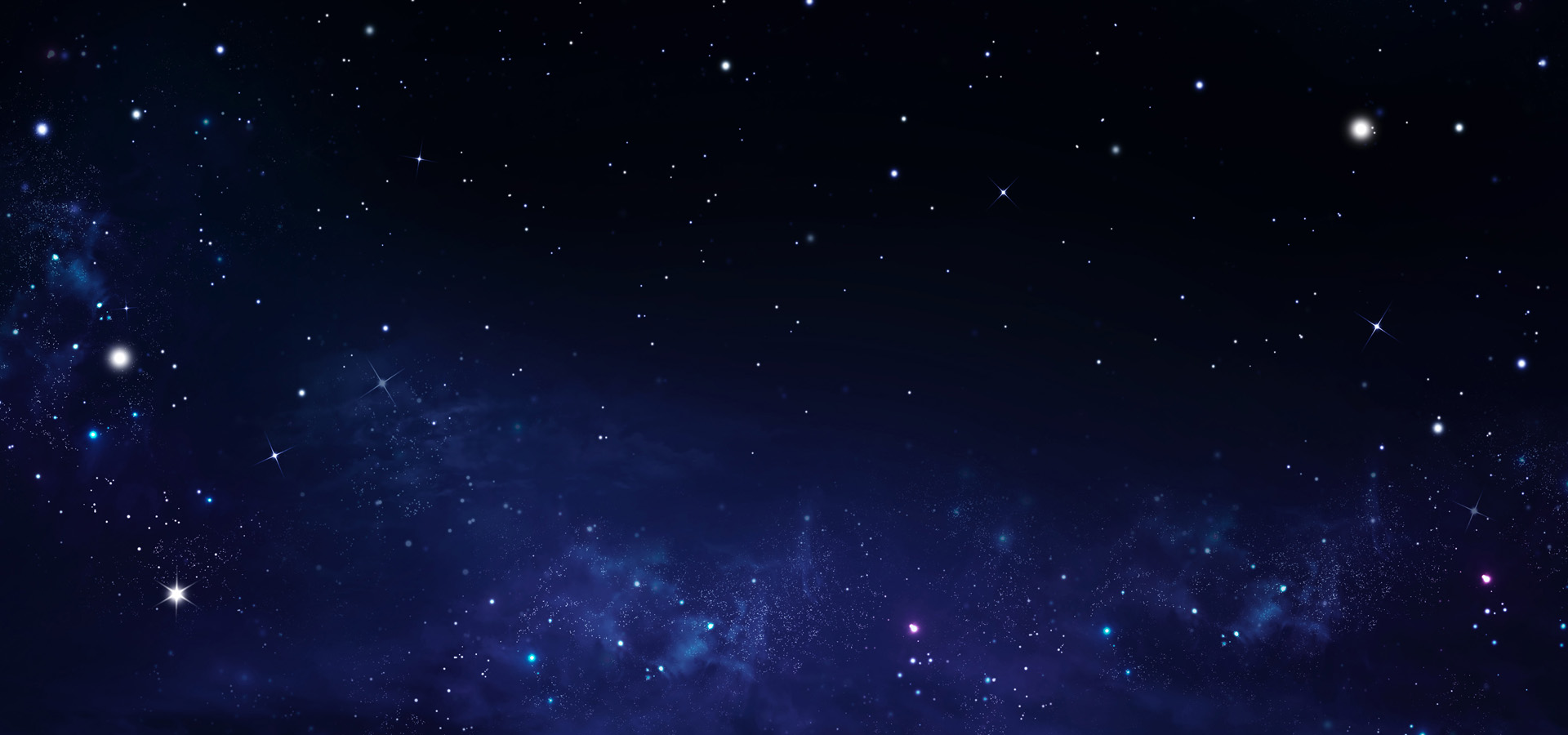 02
Activity Process
Click here to add content, content to match the title.
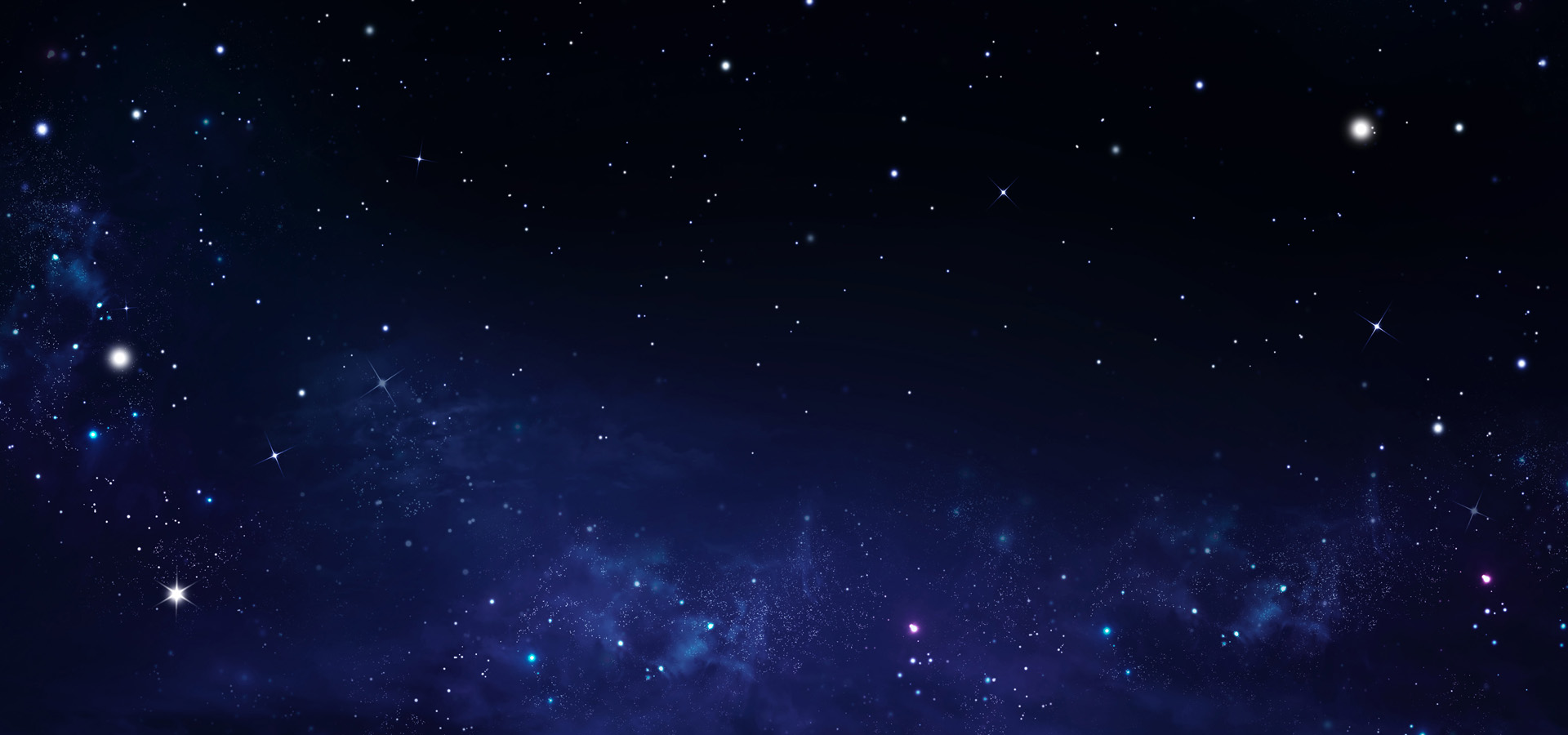 LOGO
Activity Process
Add title text
Add title text
Add title text
Add title text
45%
Click here to add content, content to match the title.
Click here to add content, content to match the title.
Click here to add content, content to match the title.
Click here to add content, content to match the title.
65%
83%
78%
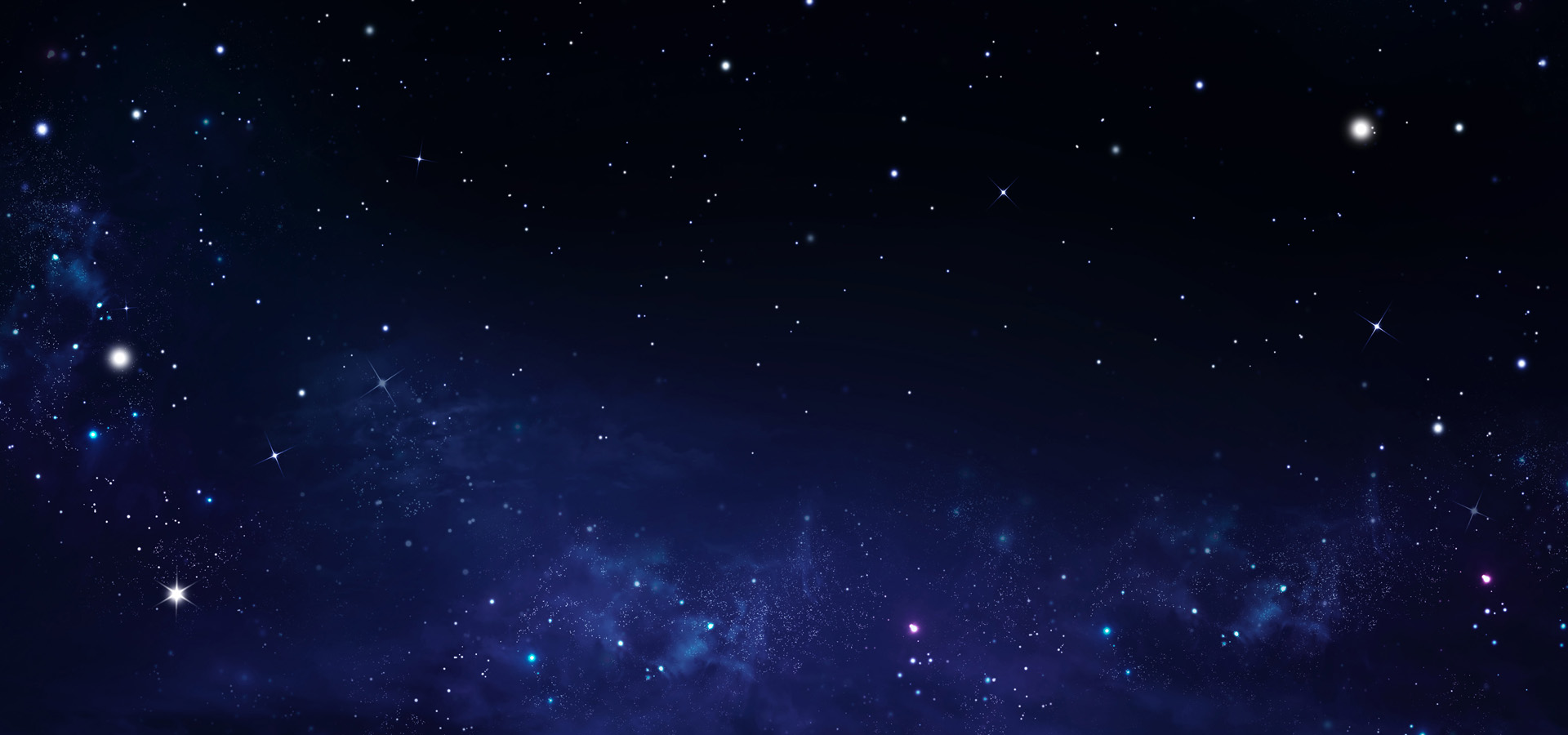 LOGO
Activity Process
Add title text
Add title text
Add title text
Add title text
Add title text
Add title text
Click here to add content, content to match the title.
Click here to add content, content to match the title.
Click here to add content, content to match the title.
Click here to add content, content to match the title.
Click here to add content, content to match the title.
Click here to add content, content to match the title.
2025
2026
2027
2028
2029
2020
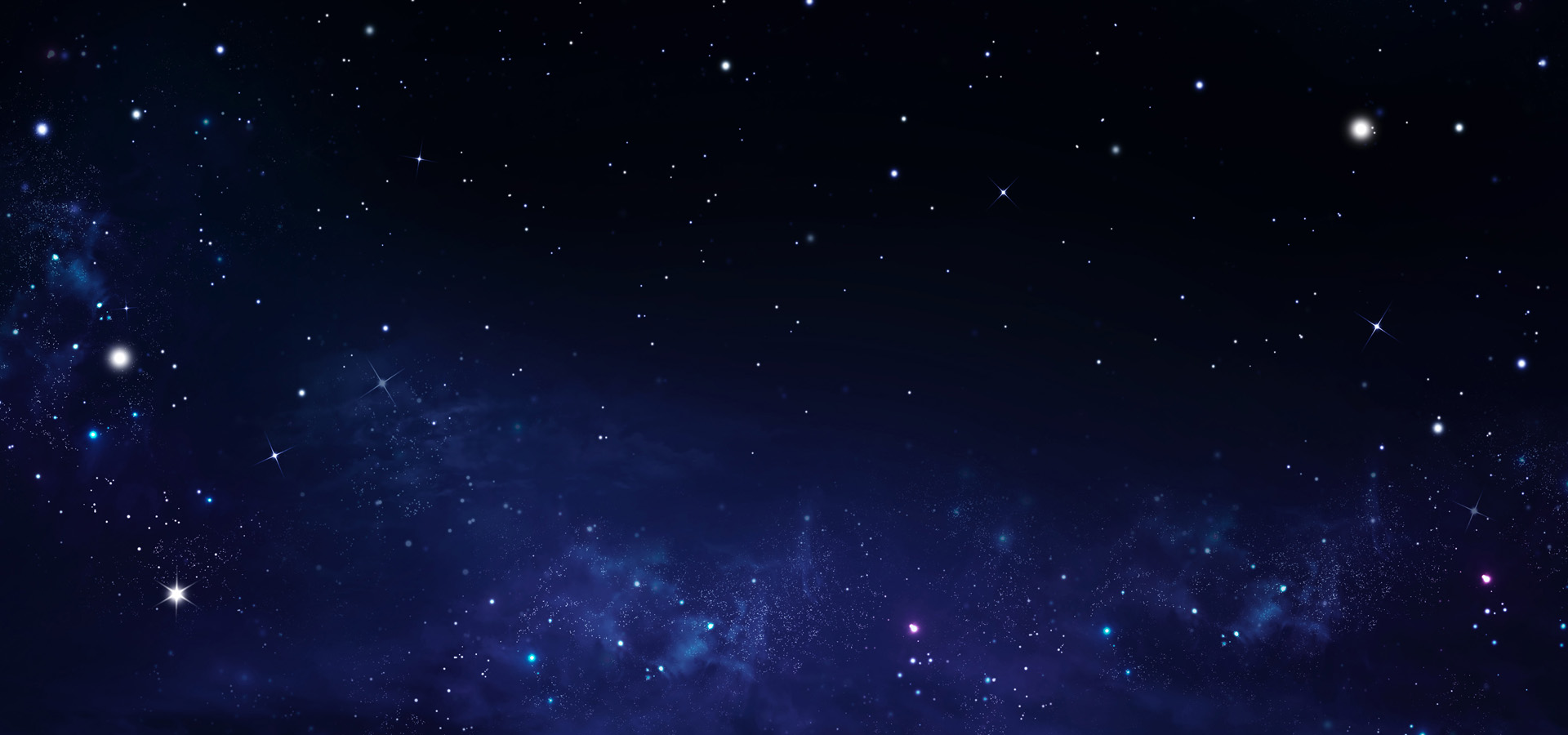 LOGO
Activity Process
Add title text
Add title text
Add title text
Add title text
Click here to add content, content to match the title.
Click here to add content, content to match the title.
Click here to add content, content to match the title.
Click here to add content, content to match the title.
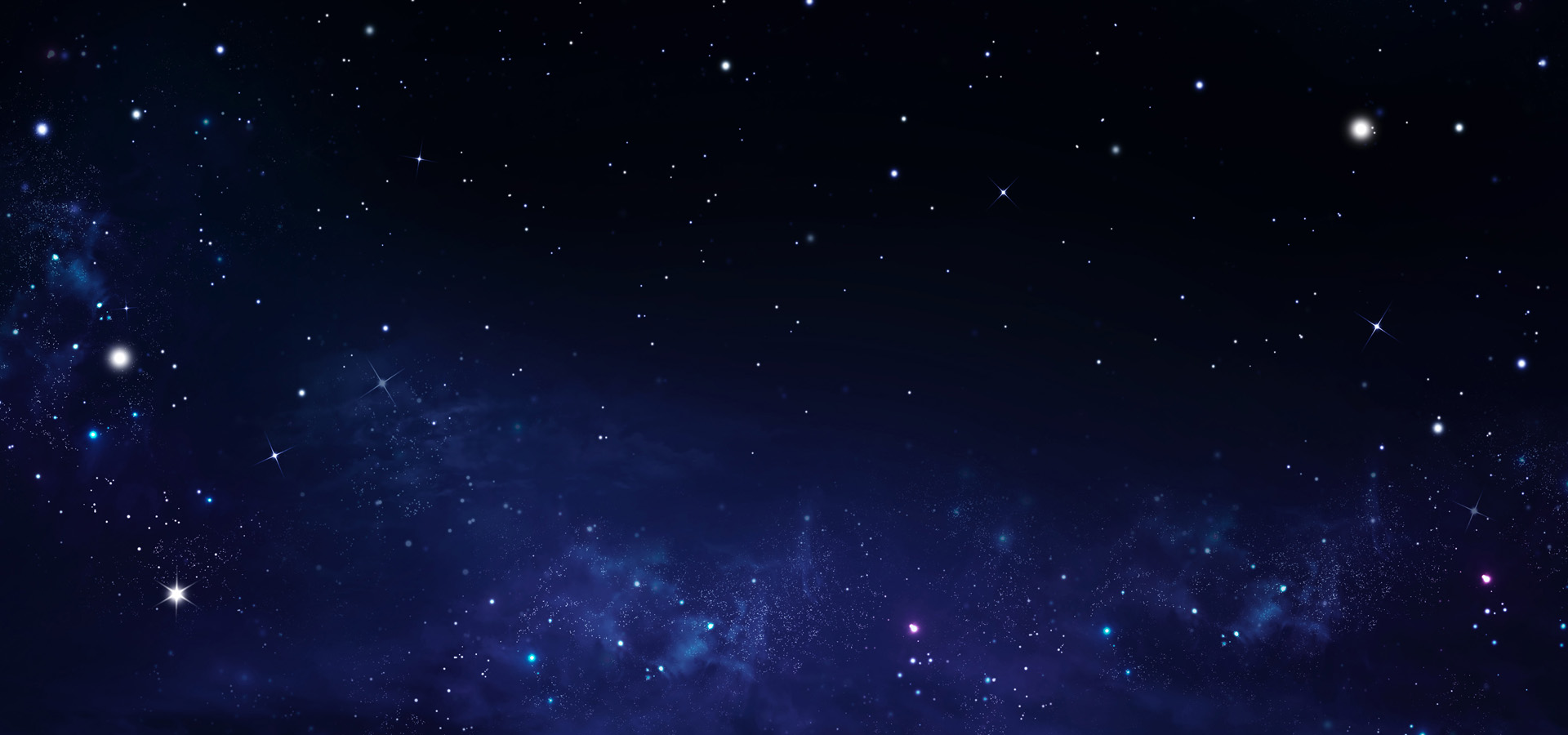 03
Activity Budget
Click here to add content, content to match the title.
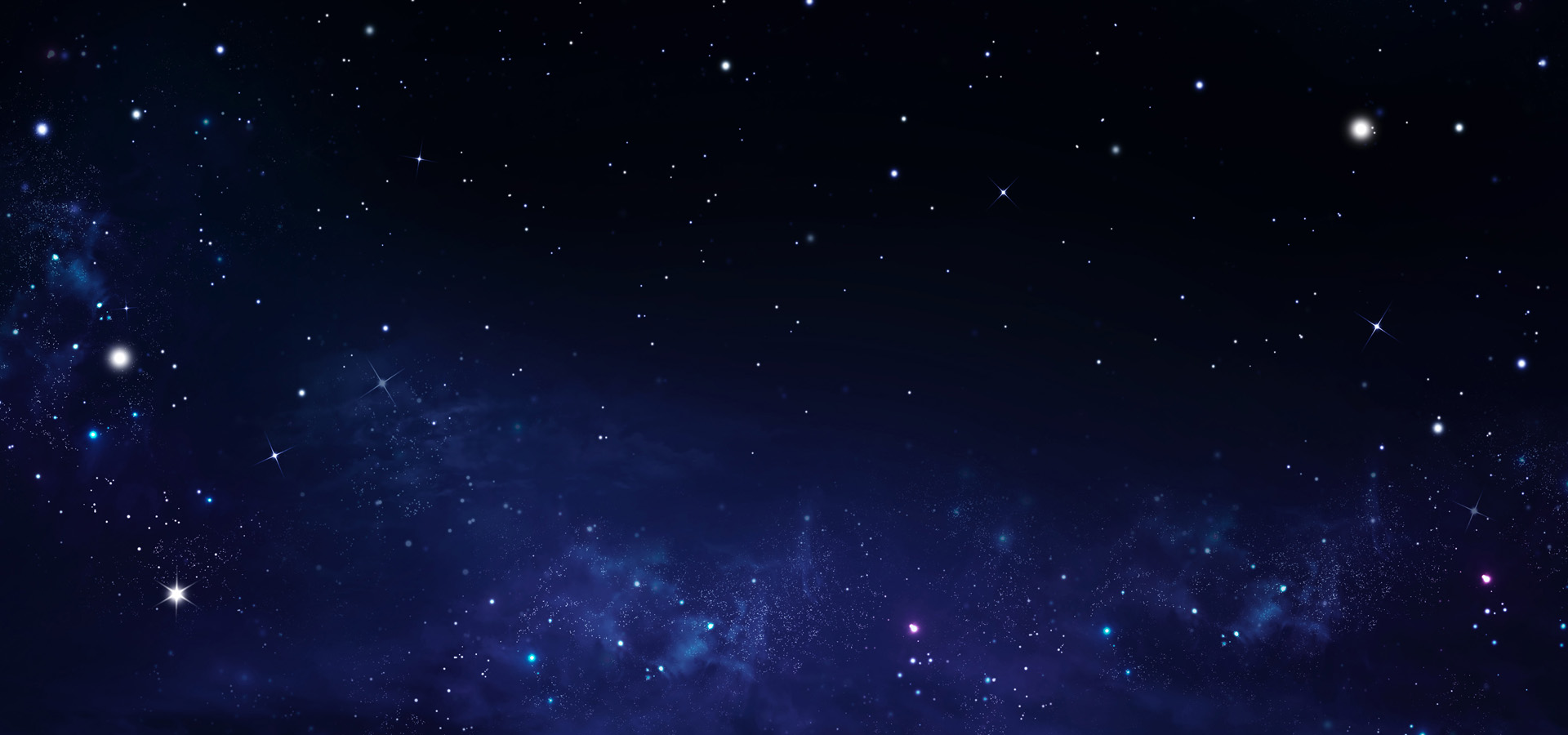 LOGO
Activity Budget
Add title text
36%
Click here to add content, content to match the title.
16%
Add title text
20%
Click here to add content, content to match the title.
28%
Add title text
Click here to add content, content to match the title.
Add title text
Add keywords
Click here to add content, content to match the title.
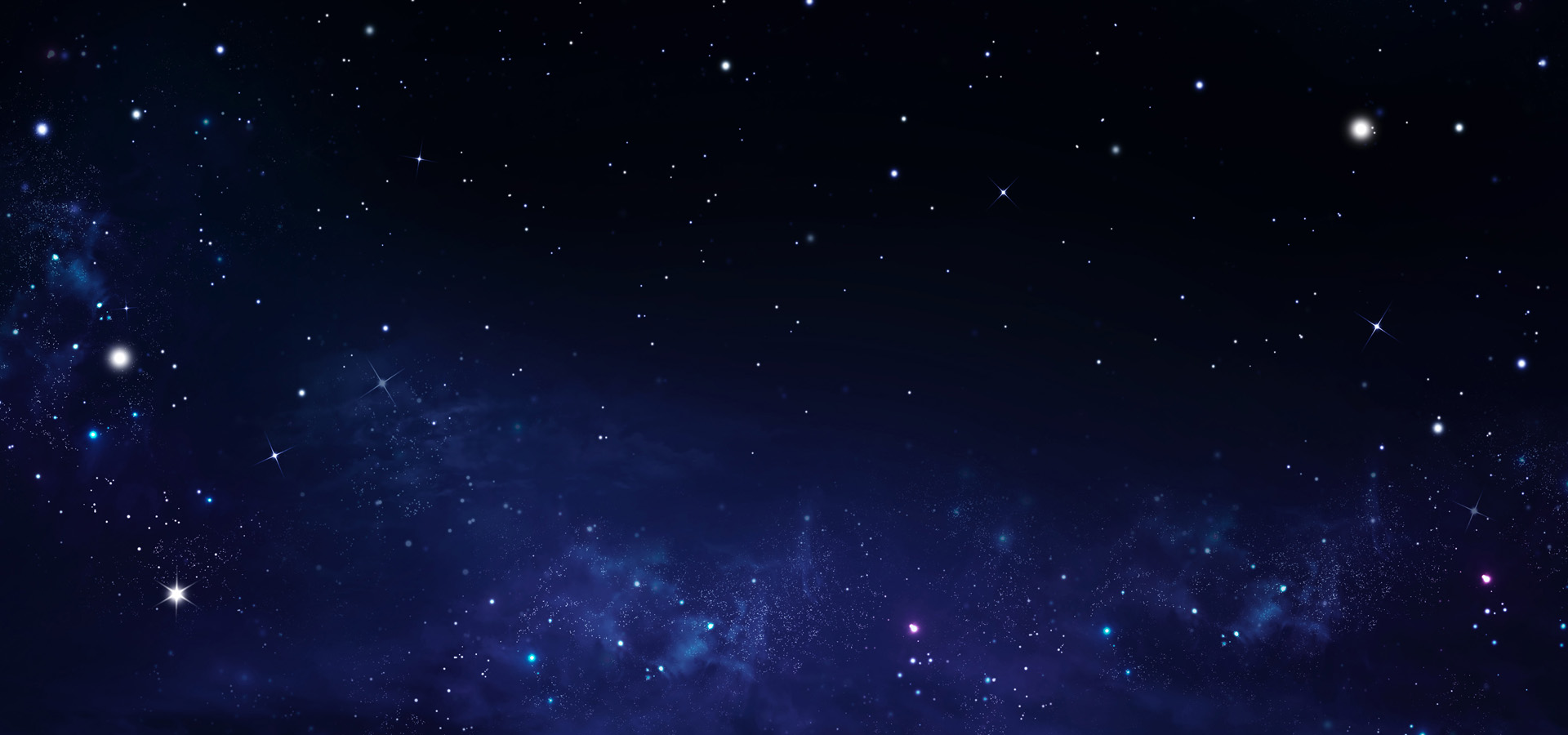 LOGO
Activity Budget
Add title text
Add title text
Add title text
Add title text
Click here to add content, content to match the title.
Click here to add content, content to match the title.
Click here to add content, content to match the title.
Click here to add content, content to match the title.
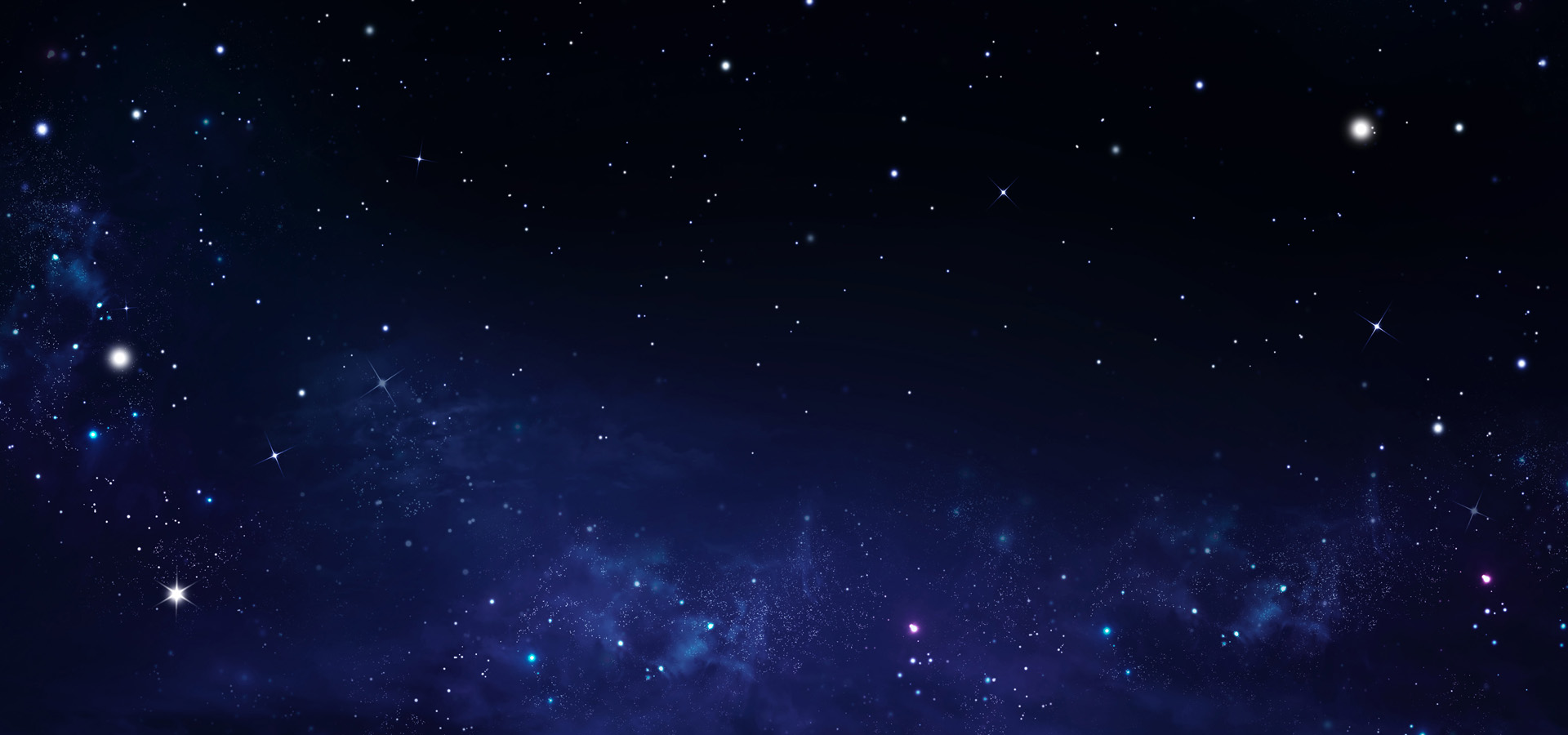 LOGO
Activity Budget
Subtitle
Subtitle
Subtitle
Subtitle
01
02
03
04
Click here to add content, content to match the title.
Click here to add content, content to match the title.
Click here to add content, content to match the title.
Click here to add content, content to match the title.
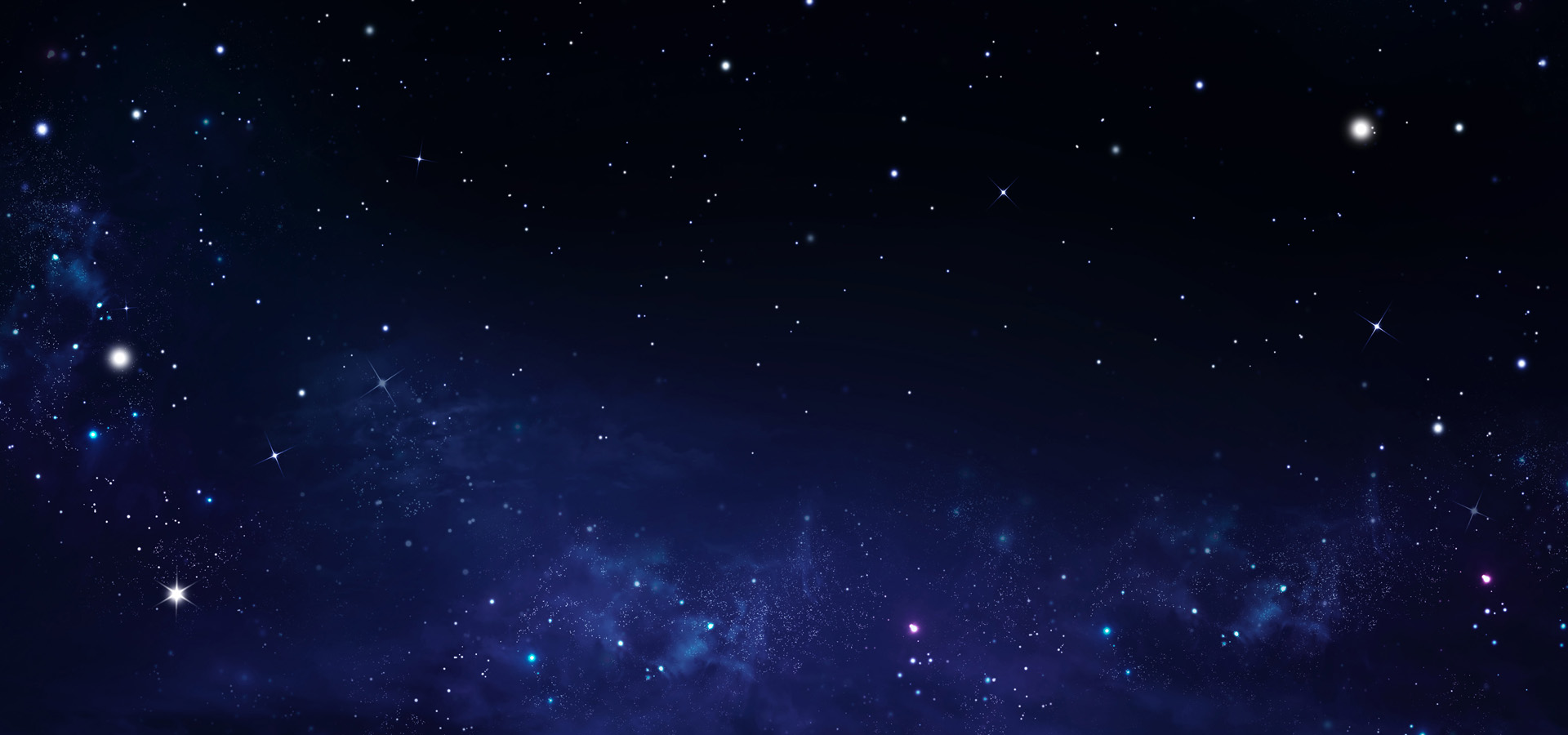 LOGO
Activity Budget
Click here to add text content, such as keywords, some brief introductions, etc.
Click here to add text content, such as keywords, some brief introductions, etc.
Click here to add text content, such as keywords, some brief introductions, etc.
Click here to add text content, such as keywords, some brief introductions, etc.
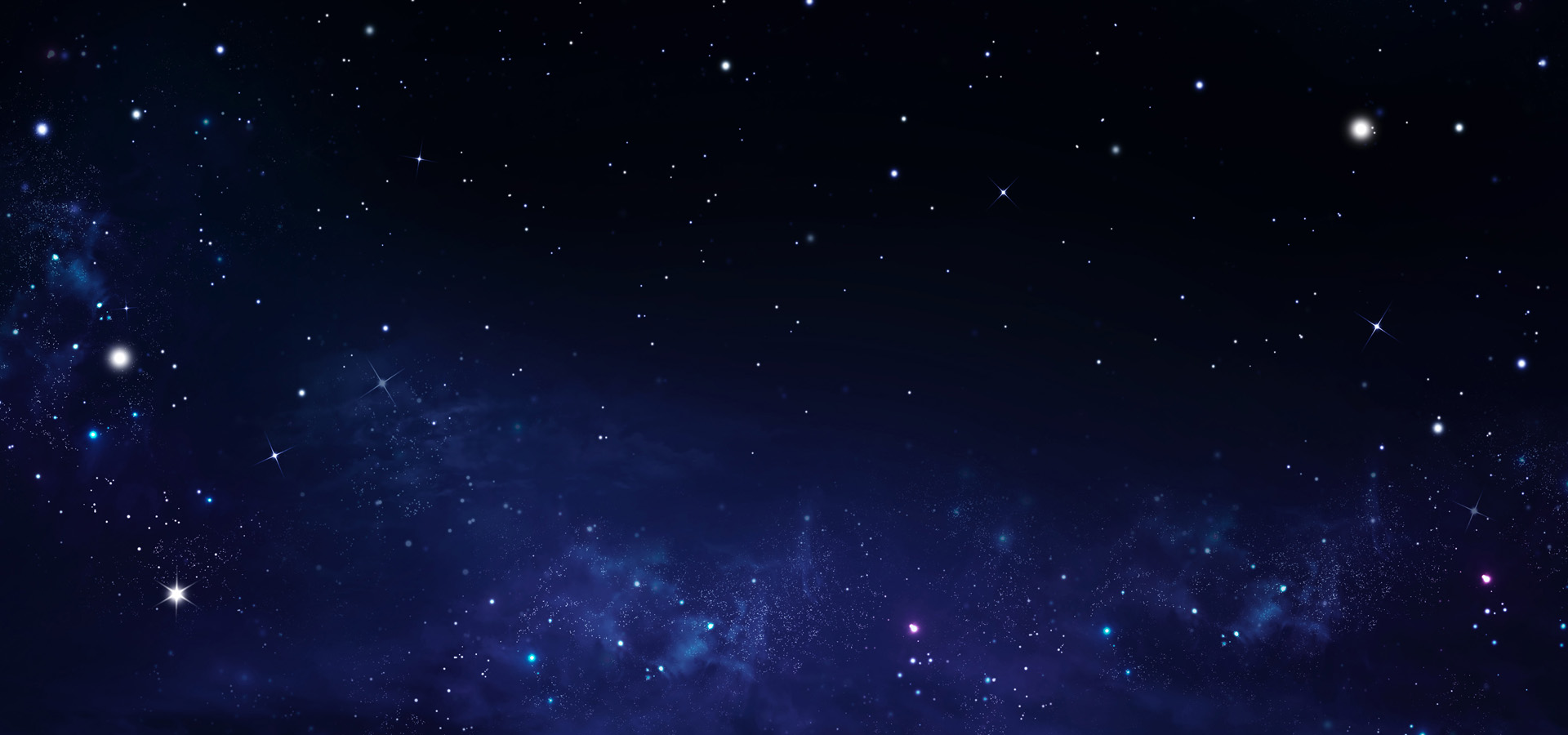 LOGO
Activity Budget
Add title text
Add title text
Add title text
Add title text
Add title text
Add title text
Add title text
Add title text
Add title text
Add title text
Add title text
Add title text
Add title text
Add title text
Add title text
Add title text
Add title text
Add title text
Add title text
Add title text
Add title text
Add title text
Add title text
Add title text
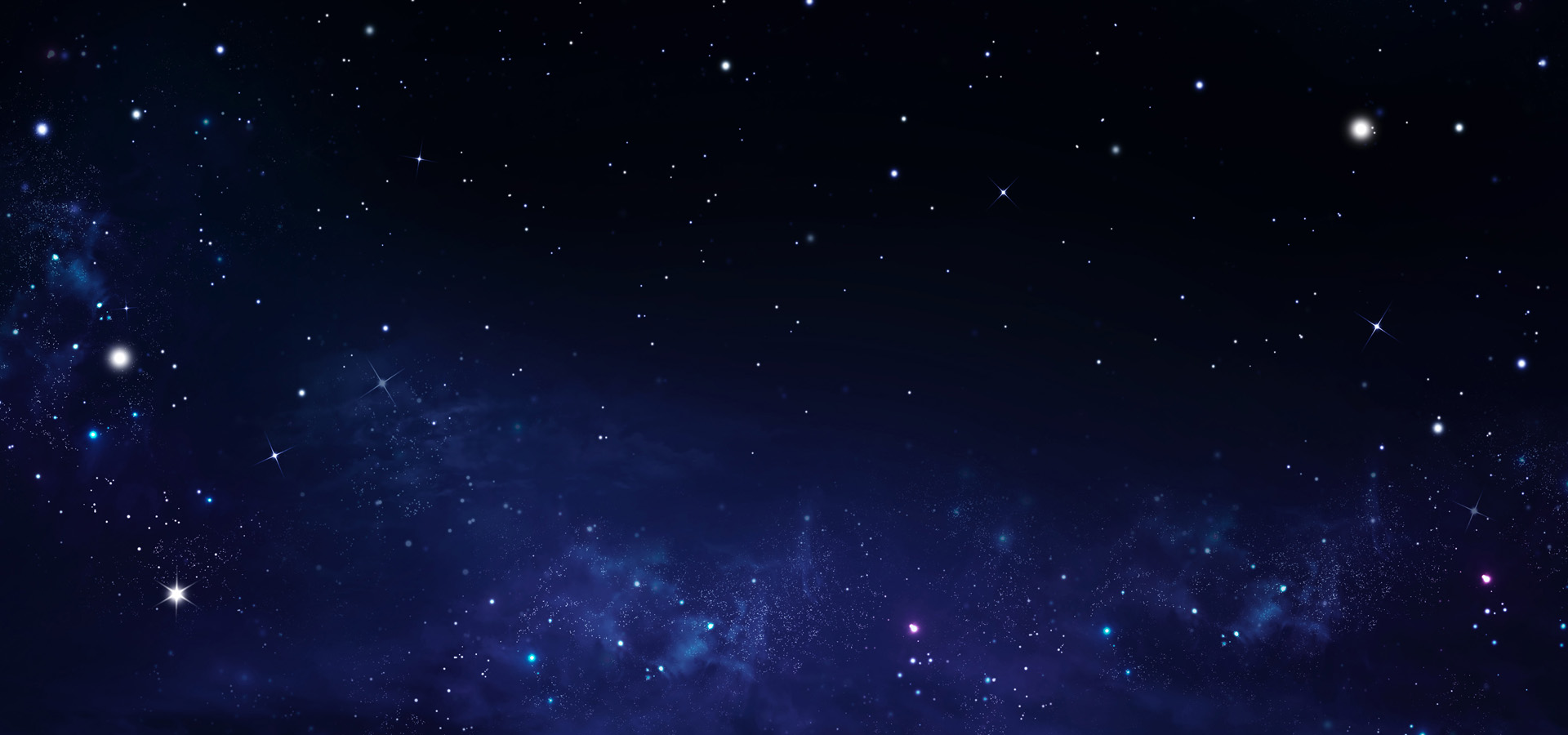 04
Accident Prevention Plan
Click here to add content, content to match the title.
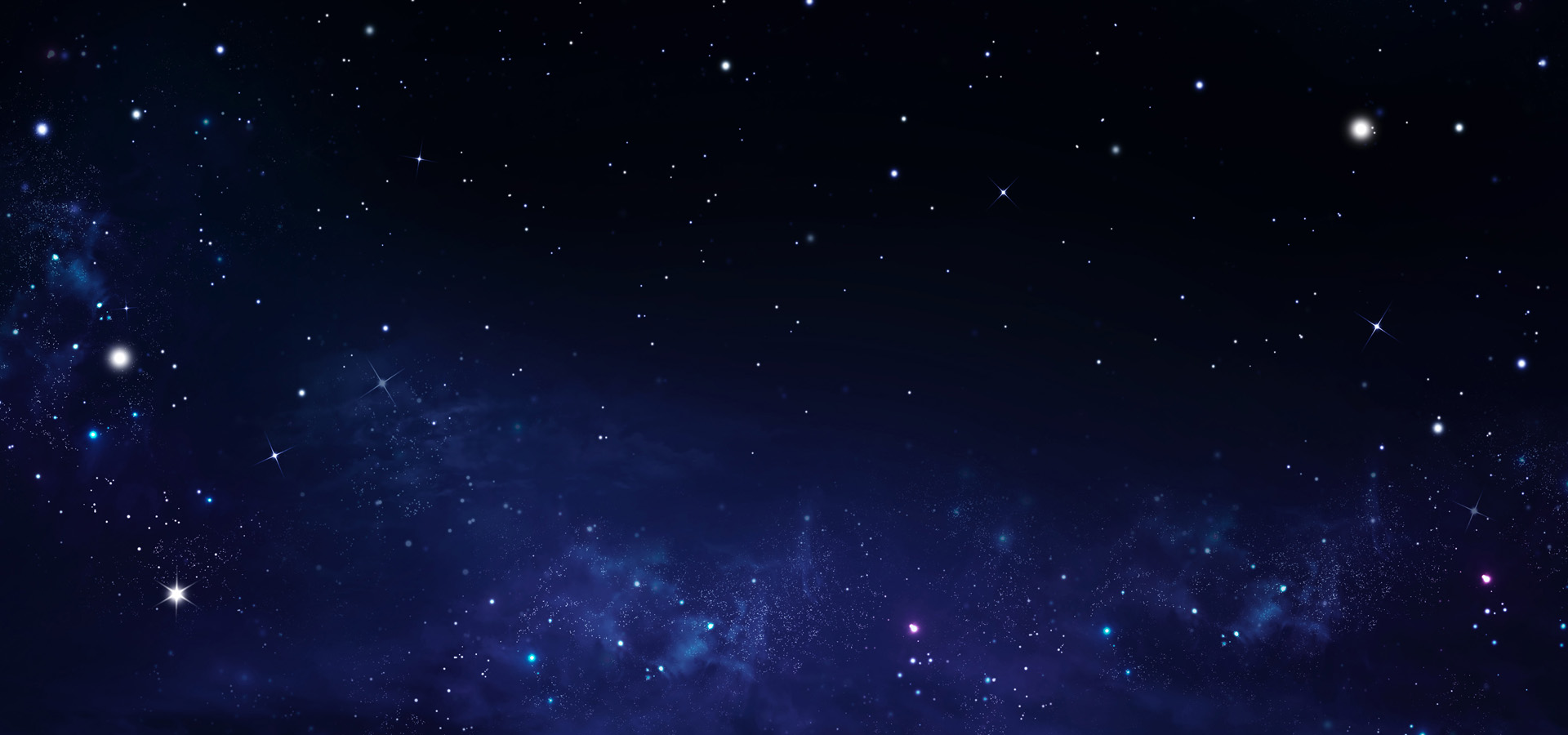 LOGO
Accident Prevention Plan
Click here to add content, content to match the title.
25%
Click here to add content, content to match the title.
Click here to add content, content to match the title.
15%
20%
Click here to add content, content to match the title.
Click here to add content, content to match the title.
15%
20%
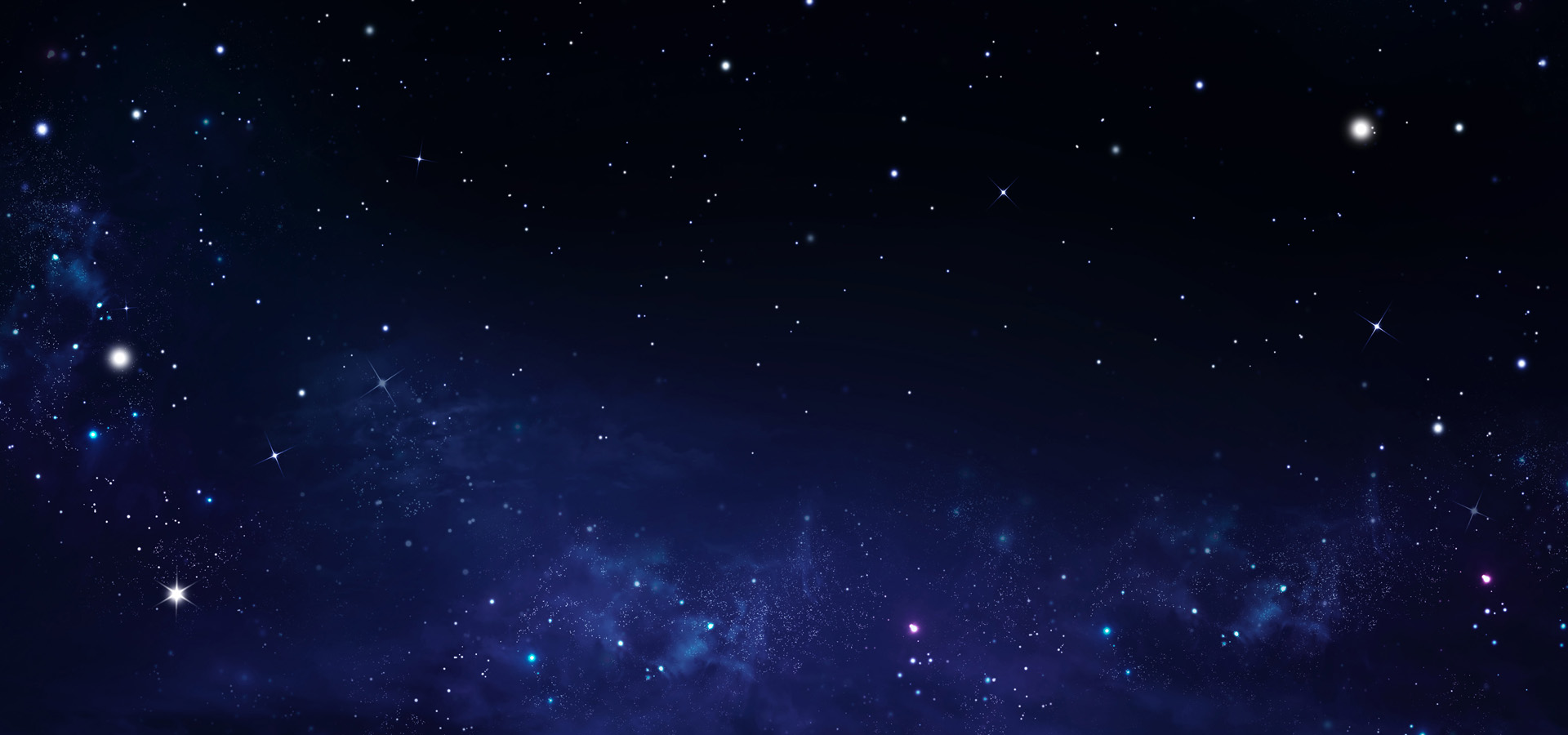 LOGO
Accident Prevention Plan
45%
91%
83%
54%
Add title text
Add title text
Add title text
Add title text
Click here to add content, content to match the title.
Click here to add content, content to match the title.
Click here to add content, content to match the title.
Click here to add content, content to match the title.
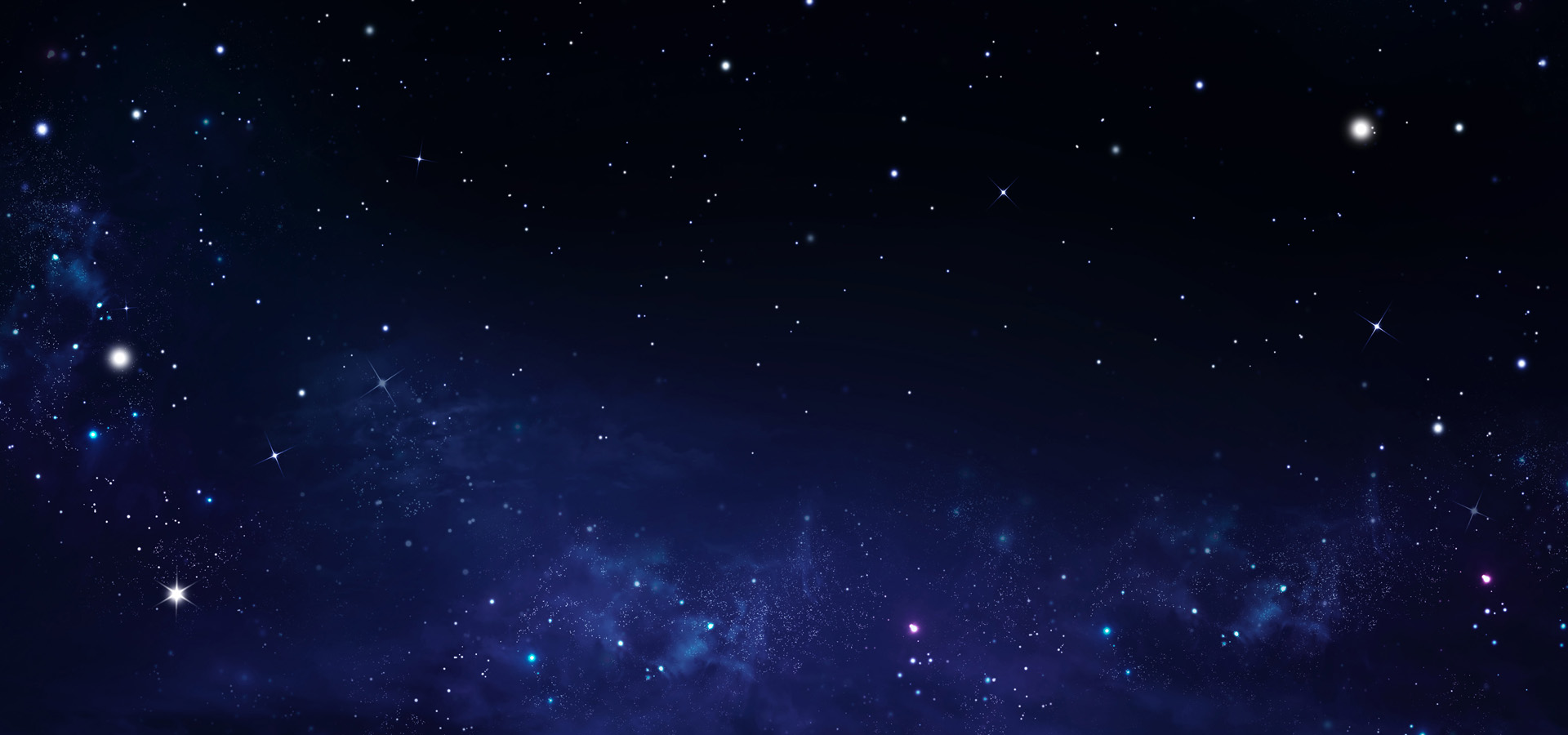 LOGO
Accident Prevention Plan
Step 03
Step 01
Step 05
Step 07
Step 02
Step 04
Step 06
Step 08
Add title text
Add title text
Click here to add content, content to match the title.
Click here to add content, content to match the title.
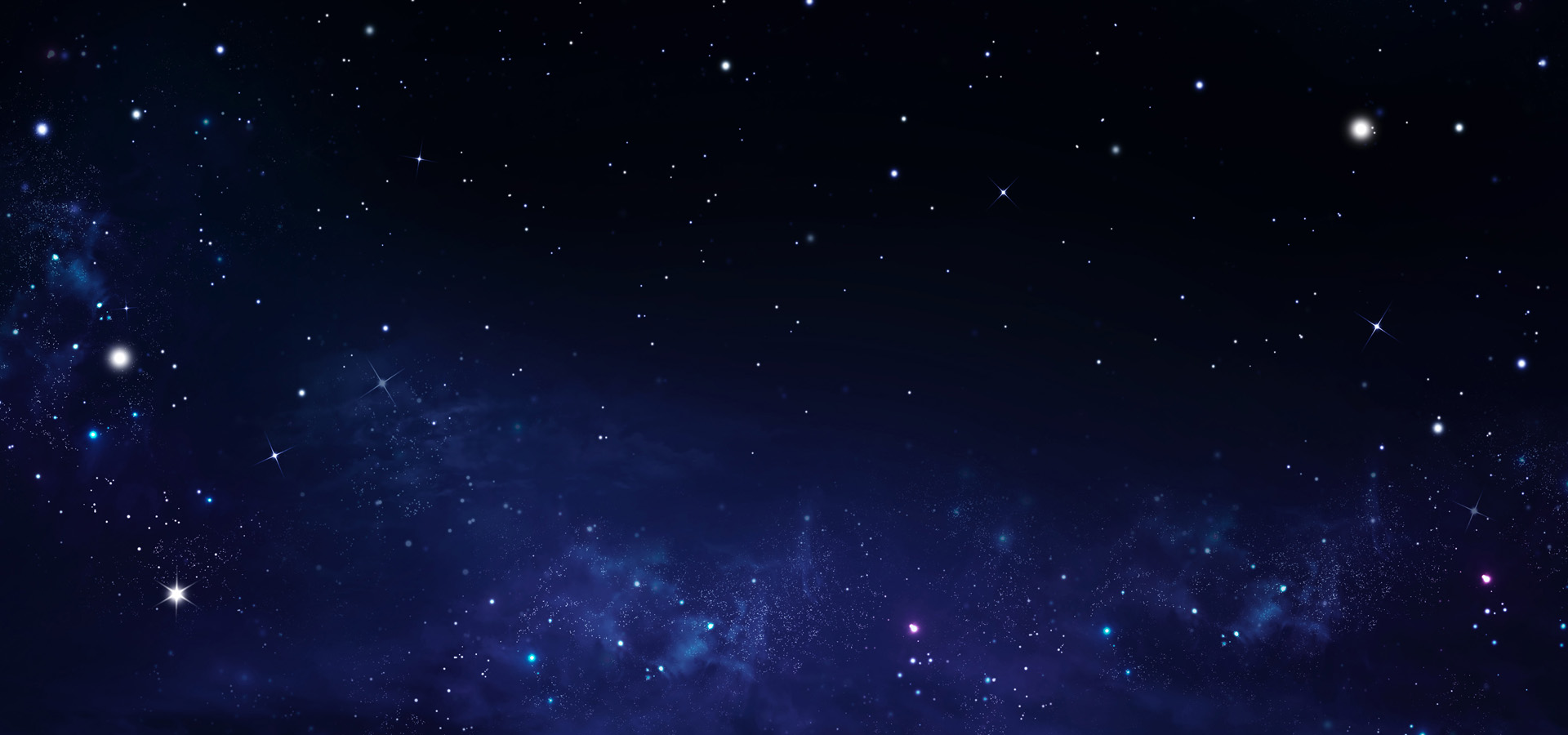 LOGO
Accident Prevention Plan
Add title text
Add title text
Click here to add content, content to match the title.
Click here to add content, content to match the title.
Add title text
Add title text
Click here to add content, content to match the title.
Click here to add content, content to match the title.
Add title text
Add title text
Click here to add content, content to match the title.
Click here to add content, content to match the title.
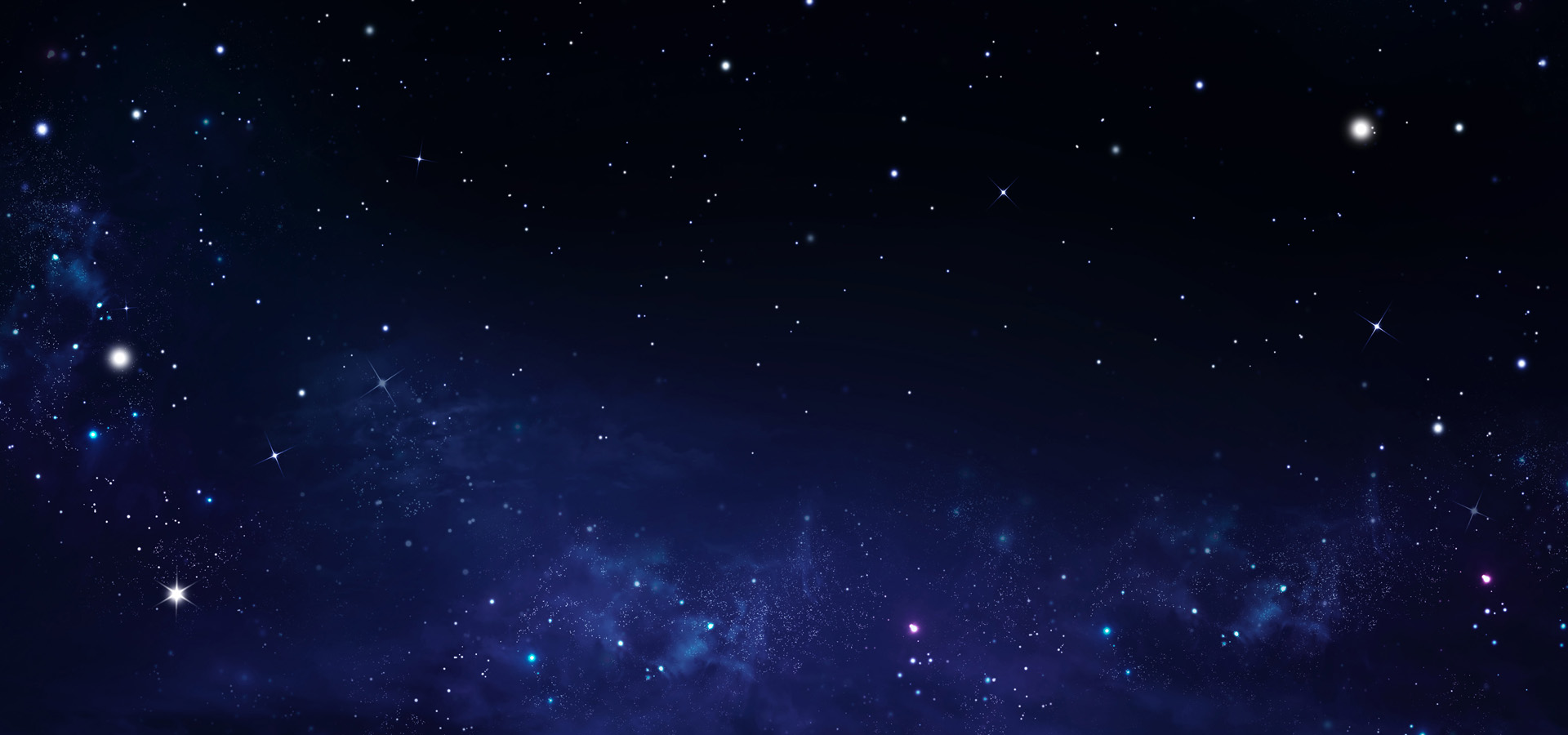 LOGO
Accident Prevention Plan
Add title text
Add title text
Click here to add content, content to match the title.
Click here to add content, content to match the title.
Add title text
Add title text
Add title text
Click here to add content, content to match the title.
Click here to add content, content to match the title.
Click here to add content, content to match the title.
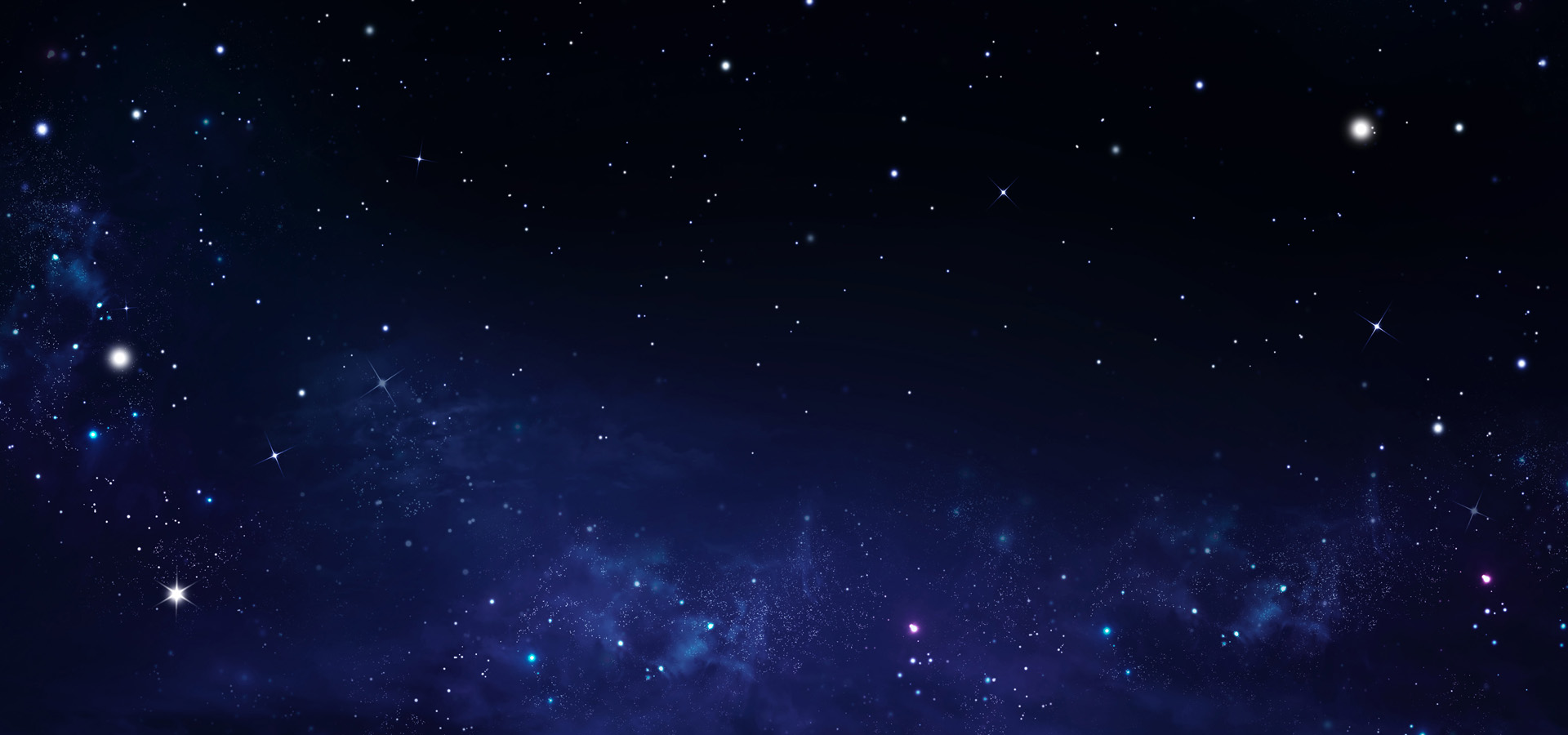 LOGO
Accident Prevention Plan
The Brilliant Product Line

Click here to add text content, such as keywords, some brief introductions, etc.
7
z
x
c
v
b
85%
75%
68%
30%
Support
Click here to add text content, such as keywords, some brief introductions, etc.
Options
Click here to add text content, such as keywords, some brief introductions, etc.
Download
Click here to add text content, such as keywords, some brief introductions, etc.
Upload
Click here to add text content, such as keywords, some brief introductions, etc.
Share
Click here to add text content, such as keywords, some brief introductions, etc.
30%
AU
KL
MN
US
JP
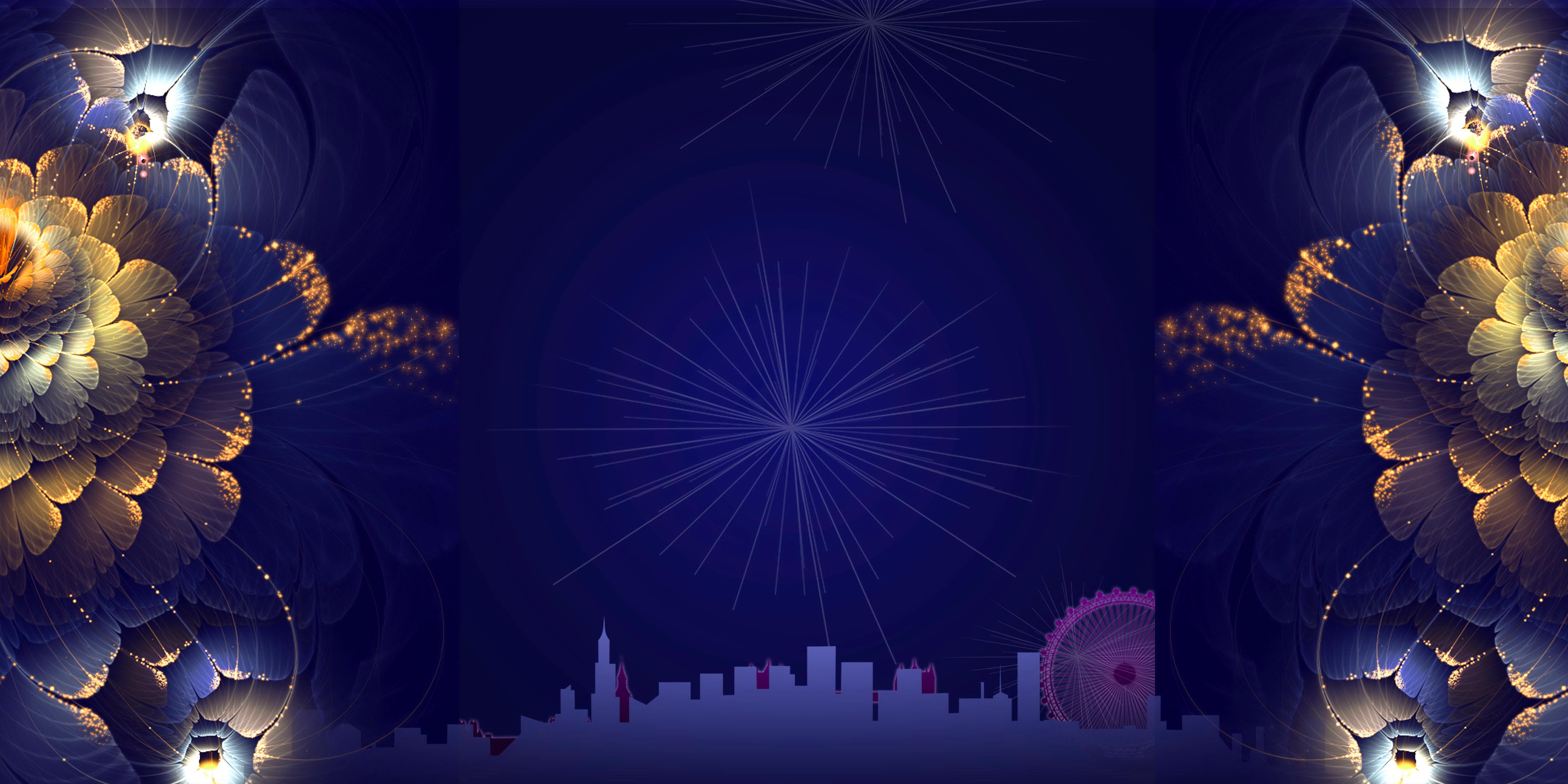 LOGO
Thank You
Report ：freeppt7.Com